КАРТОТЕКА
 
МИРИЛОК
Составила: Воспитатель МБДОУ-детский сад №276  Пенская Ольга Эдуардовна 
г. Екатеринбург, 2023г.
УЧИМ МИРИЛКИ
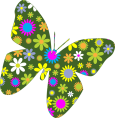 Дети есть дети! Их настроение меняется со скоростью света! То они не разлей вода, дружат и обожают друг друга, то резко все меняется и они уже дерутся и обижаются. Детские конфликты происходят очень часто. Обычно это случается из-за мелочей (как кажется нам, взрослым). Но для ребенка причина конфликта самая что ни на есть настоящая и серьезная. Дети на самом деле совсем не умеют выходить из конфликтных ситуаций, они применяют силу, крик и плач, жалуются взрослым. Задача взрослых – помочь детям найти выход из сложившейся ситуации, показать пример, как правильно решать конфликты и как остаться после этого конфликта друзьями.
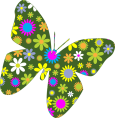 УЧИМ МИРИЛКИ
Кроме того, чтобы найти решение, надо еще и помириться. 
А для этого лучше всего подходит народный фольклор. 
А именно — веселые детские стихи-мирилки. 
Обычно во время проговаривания мирилки дети берутся за руки или сцепляются пальцами (двумя мизинцами) и держат “замок” до конца стиха. Но эти движения можно придумать и самому. 
Главное, чтобы после мирилки дети побежали дальше играть вместе!
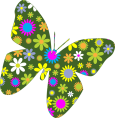 УЧИМ МИРИЛКИ
Чем ругаться и дразниться 
Лучше нам с тобой мириться! 
Очень скучно в ссоре жить, 
Потому давай дружить!
Хватит нам уже сердиться, 
Веселятся все вокруг! 
Поскорей давай мириться: 
- Ты мне друг! 
- И ты мне друг! 
Мы обиды все забудем
И дружить, как прежде, будем!
Не дерись, не дерись, 
Ну-ка быстро помирись!
УЧИМ МИРИЛКИ
Я мирюсь, мирюсь, мирюсь,
И я больше не дерусь!
Давай с тобой мириться 
И во всём делиться. 
А кто не будет мириться, 
С тем не будем мы водиться.
Пальчик за пальчик 
Крепко возьмём, 
Раньше дрались, 
А теперь ни по чём.
Я мирюсь, мирюсь, мирюсь. 
И я больше не дерусь. 
Ну, а если подерусь, 
В грязной луже окажусь.
УЧИМ МИРИЛКИ
Солнце выйдет из-за тучек, 
Нас согреет тёплый лучик. 
А ругаться нам нельзя, 
Потому что мы друзья!
Чтобы солнце улыбалось, 
Нас с тобой согреть старалось, 
Нужно просто стать добрей 
И мириться нам скорей!
Давай скорей мизинчик свой,
Зацепи его за мой.
Раз-два-три-четыре-пять,
Мы друзья с тобой опять!
Я хочу с тобой мириться,
Я хочу с тобой дружиться.
Будем вместе мы играть,
Прыгать, бегать, хохотать.
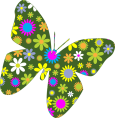 УЧИМ МИРИЛКИ
Будем вместе улыбаться, 
Летом в озере купаться. 
На двоих делить конфеты, 
Наши тайны и секреты. 
Очень скучно в ссоре жить, 
Потому давай дружить!
Мирись, мирись, мирись 
И больше не дерись! 
А если будешь драться, 
То я буду кусаться. 
А кусаться нам нельзя, 
Потому что мы друзья!
Не нужно ссориться подружки, 
Нам ведь грустно друг без дружки!
УЧИМ МИРИЛКИ
Мы дрались и обзывались,
Обижались и ругались,
Но решили помириться,
Нам не трудно извиниться
Руку дай, мирись, мирись,
Друг, прости и улыбнись!
Беда случилась с нами
Поссорились слегка
Без друга просто скука
Мириться нам пора.
Мирись, мирись, мирись
Друг другу улыбнись!
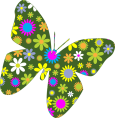 УЧИМ МИРИЛКИ
Руку – дай. Мирись-мирись!
Больше с другом не дерись!
Дружбе – да! Драке – нет!
Это наш с тобой завет!
Эй, мирись, мирись, мирись!
Ну-ка пальчик, покажись!
Помириться помоги,
Друга, пальчик, обними!
Вы, мизинчики, друзья!
И ругаться вам нельзя!
Давай с тобой мириться
И всегда делиться.
Раз, два, три, четыре, пять
Мы друзья с тобой опять!
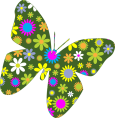 УЧИМ МИРИЛКИ
Дай скорей мизинчик свой,
Зацепи его за мой.
Раз, два, три, четыре, пять,
Мы друзья с тобой опять!
Детки, помиритесь!Больше не дразнитесь,Не деритесь, не ругайтесь,На друзей не обзывайтесь!И тогда на белом светеДружно будут жить все дети!
Мизинчик, мизинчик,Пойдем в магазинчик,Купим конфетки,Чтоб не ругались детки!
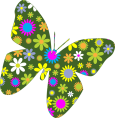 УЧИМ МИРИЛКИ
Мирись-мирись,
Улыбайся, не дерись!
К нам с тобой подкралась ссора.
Надо нам ее прогнать.
Мы за пальчики возьмемся
Раз, два, три, четыре, пять,
Подружились мы опять.
Я мирюсь, мирюсь, мирюсь.И я больше не дерусь.Ну, а если подерусь,Сразу в луже окажусь.
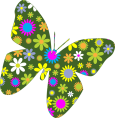 УЧИМ МИРИЛКИ
Мирись, мирись,И больше не дерись.А если будешь драться,Я буду кусаться.А кусаться нам нельзя,Потому что мы друзья.
Раз! – мирись!Два! – мирись!И со мной не дерись!Три – прощенья попросили!На четыре – всё забыли!Пять! – надутым быть нельзя:Мы теперь опять друзья!
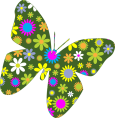 УЧИМ МИРИЛКИ
Чем ругаться и дразниться,Лучше нам с тобой мириться!Будем вместе улыбаться,Песни петь и танцевать,Летом в озере купатьсяИ клубнику собирать,На коньках зимой кататься,Баб лепить, в снежки играть,На двоих делить конфеты,Все проблемы и секреты.Очень скучно в ссоре жить,Потому давай дружить!
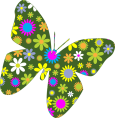